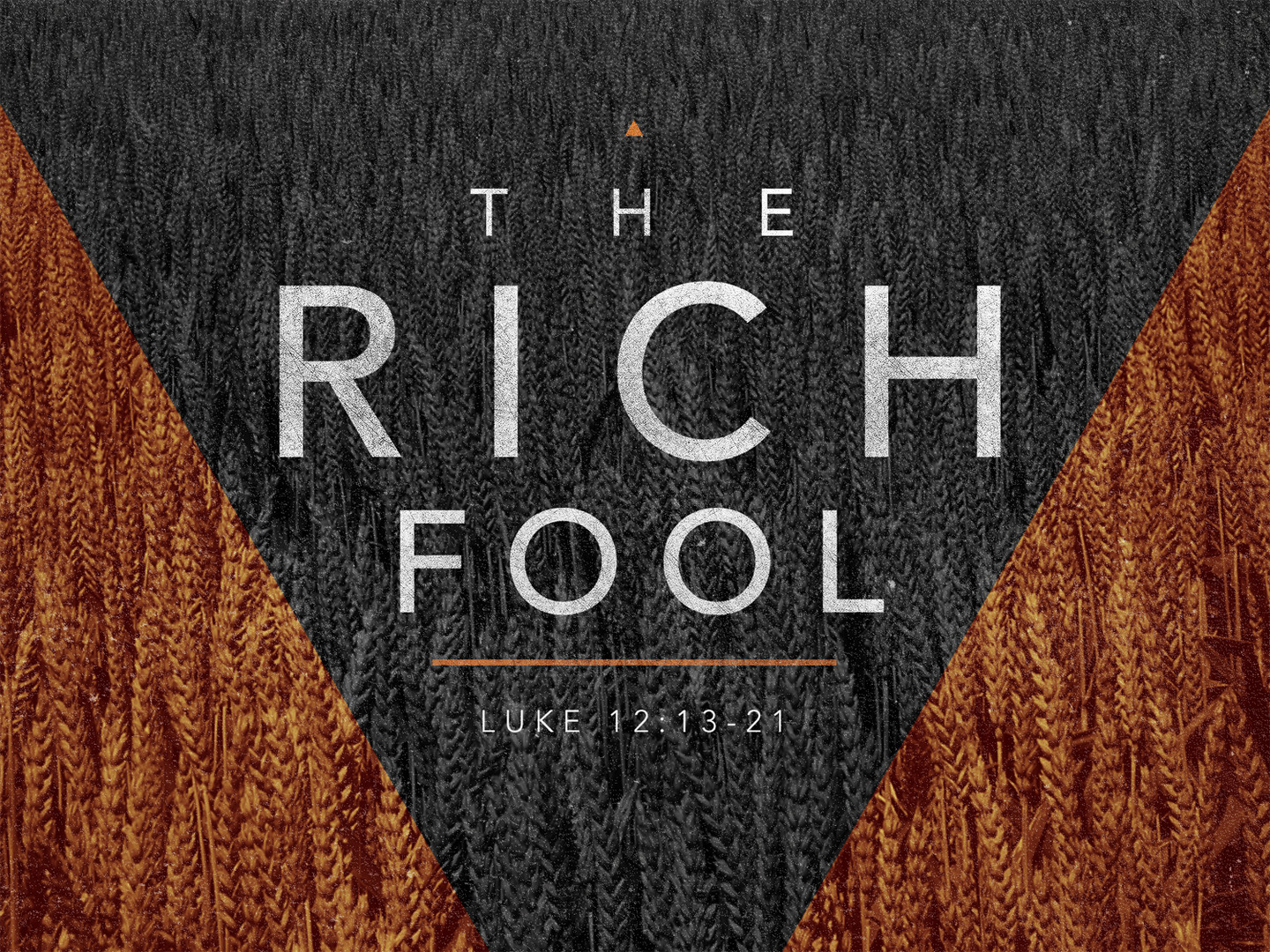 $130,000
globalrichlist.com
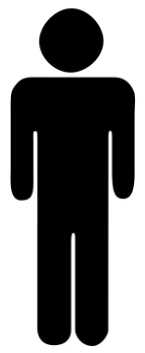 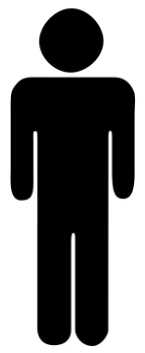 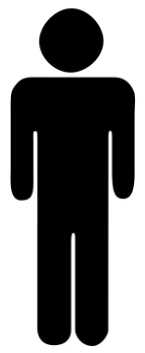 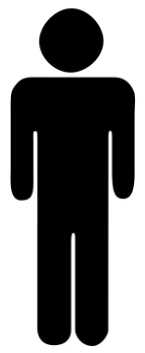 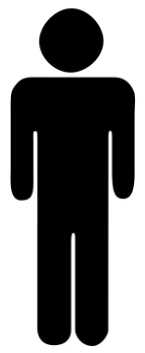 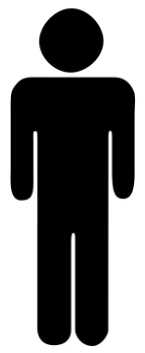 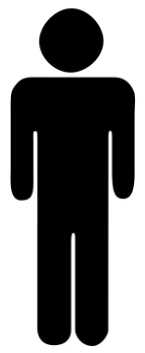 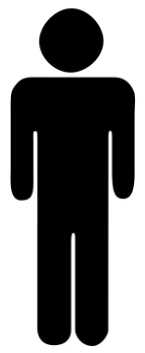 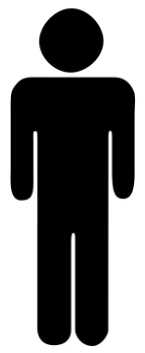 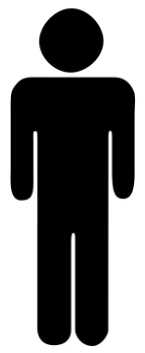 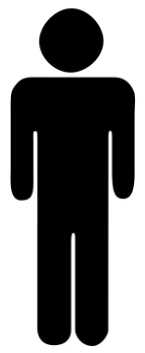 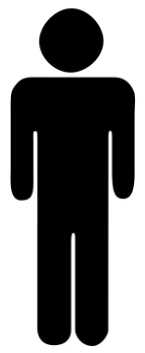 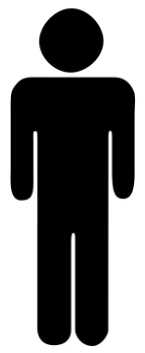 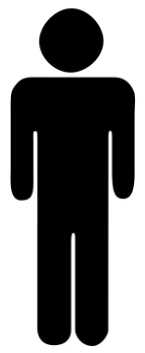 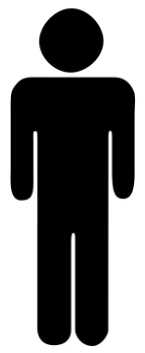 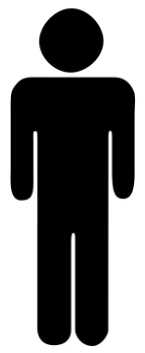 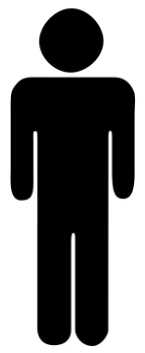 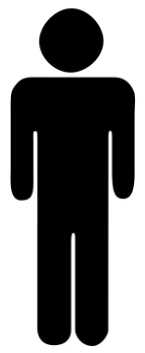 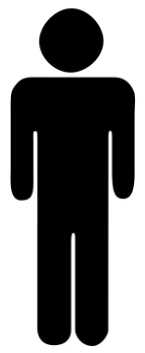 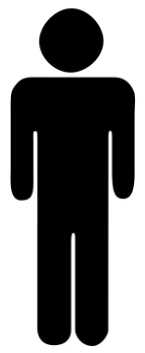 It would take the average laborer in Zimbabwe
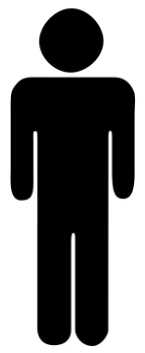 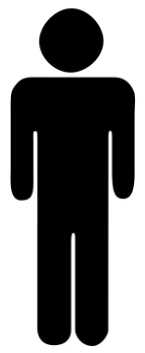 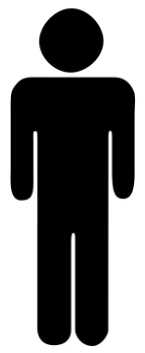 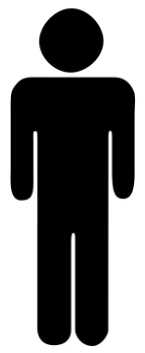 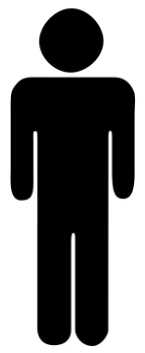 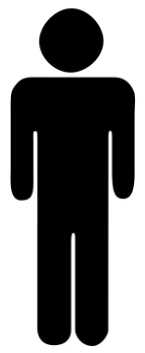 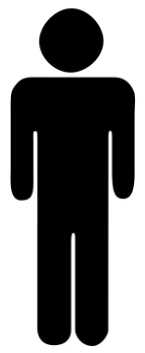 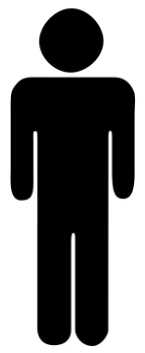 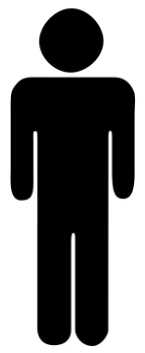 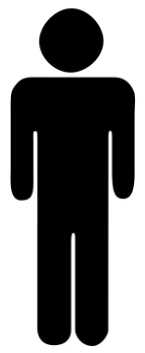 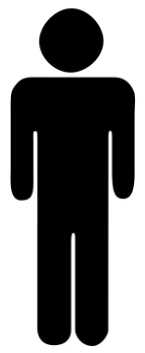 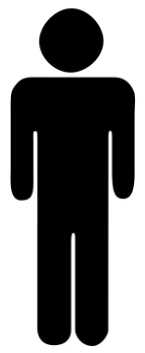 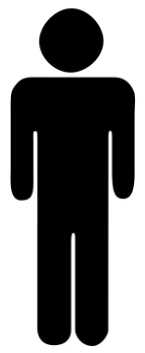 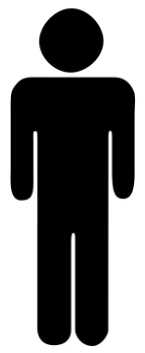 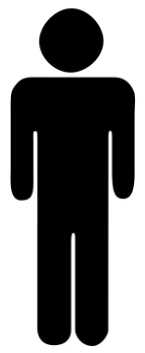 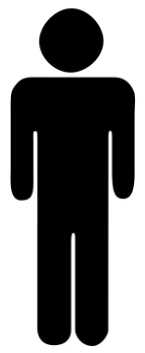 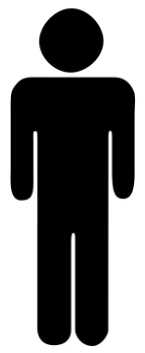 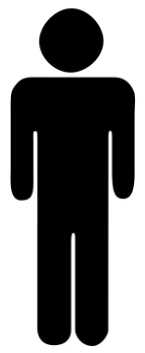 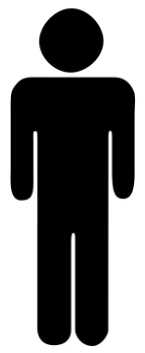 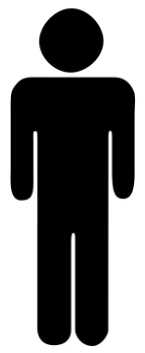 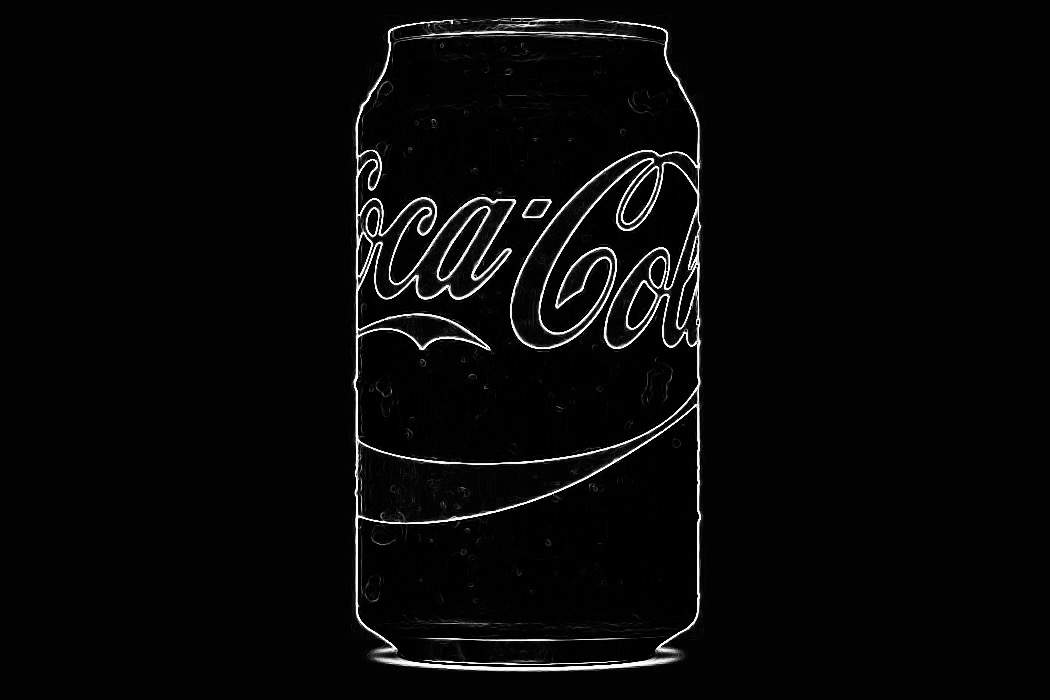 In 1 hour you make
It will take you 31 seconds to earn enough money to 
buy a can of Coke.
You’re in the top
$67.71
0.07%
127 years
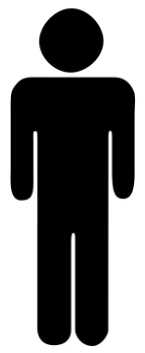 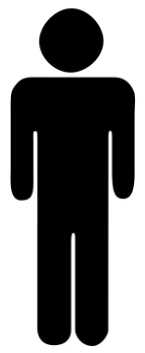 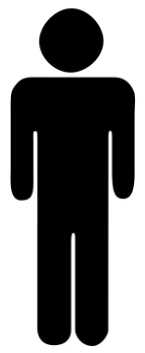 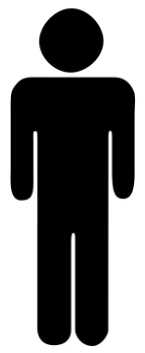 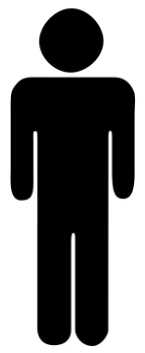 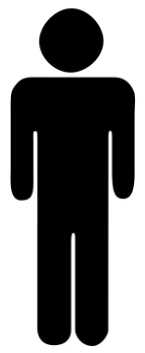 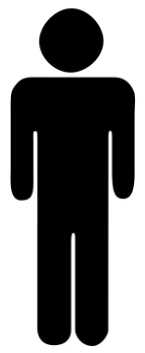 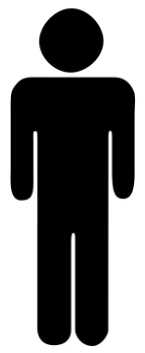 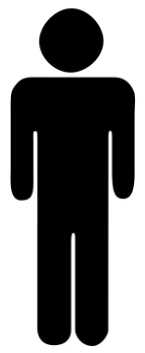 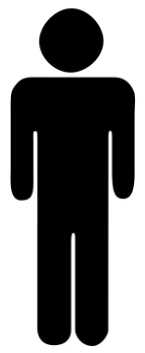 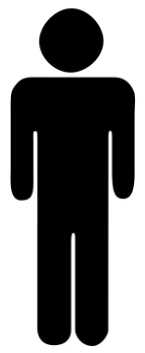 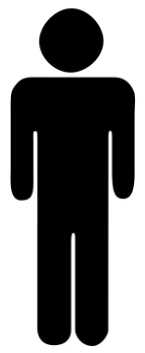 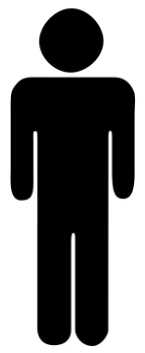 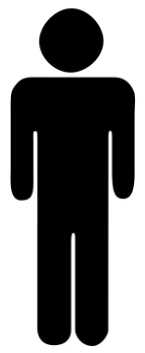 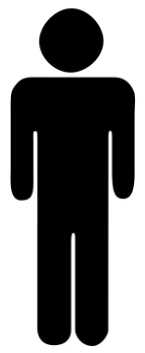 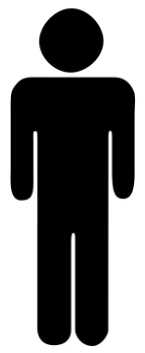 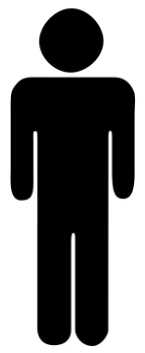 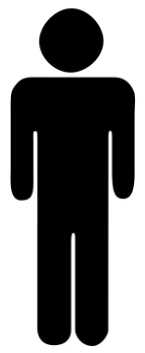 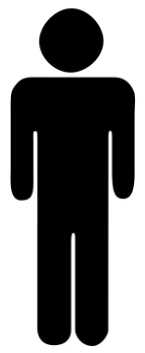 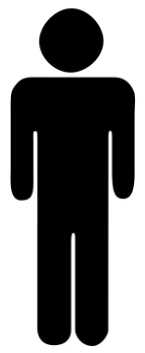 The average laborer in Indonesia makes just $0.39 in the same time
richest people in the world by income
The average laborer in Ghana will have to work 
7 hours to afford one.
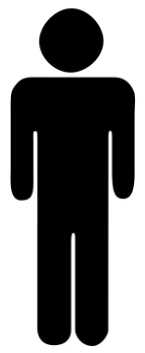 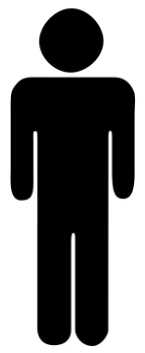 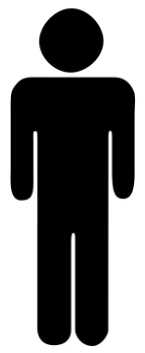 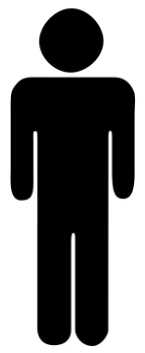 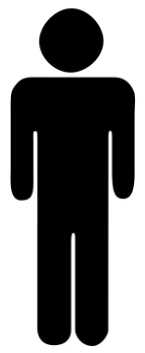 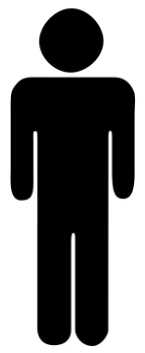 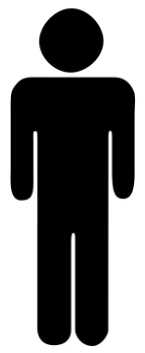 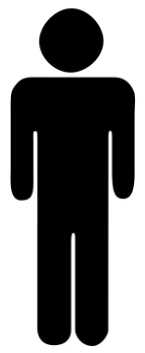 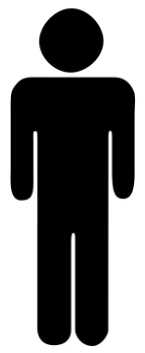 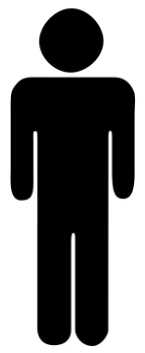 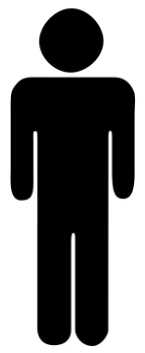 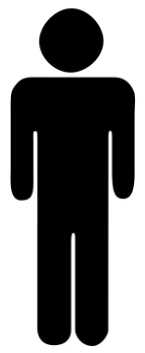 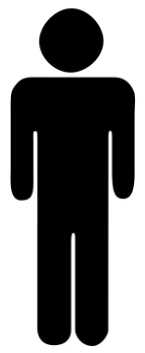 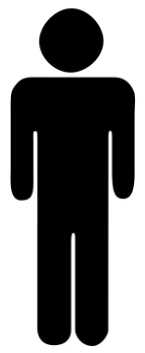 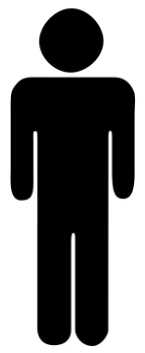 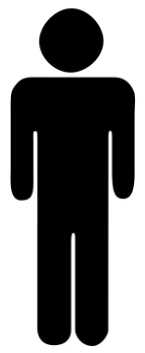 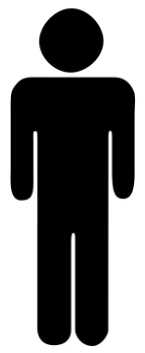 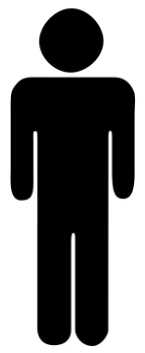 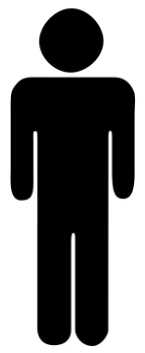 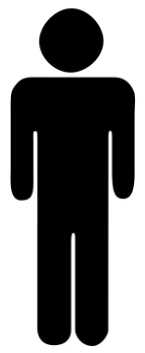 to earn the same amount
You
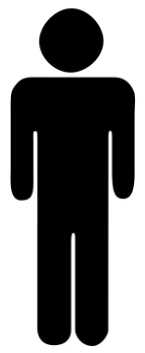 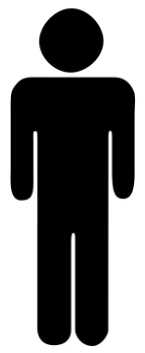 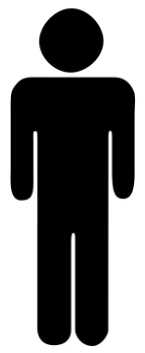 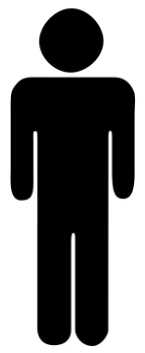 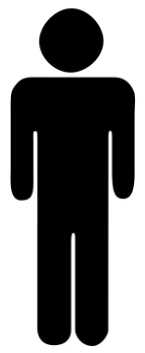 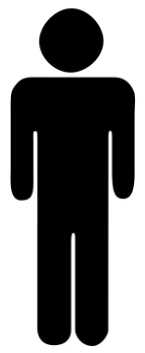 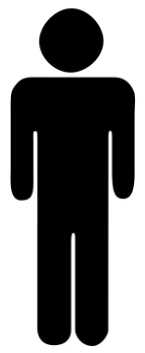 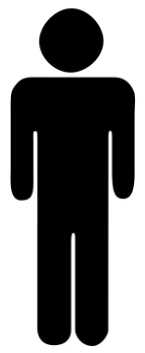 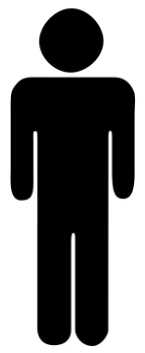 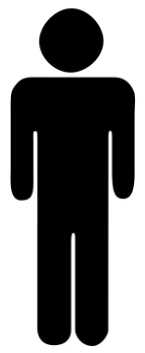 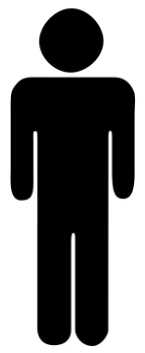 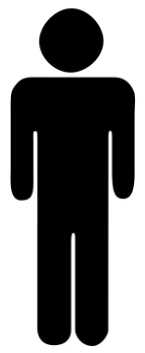 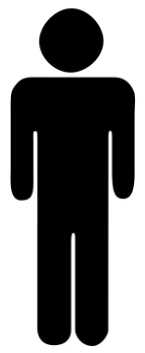 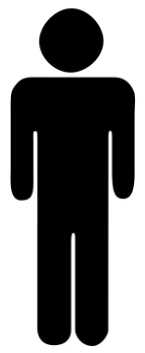 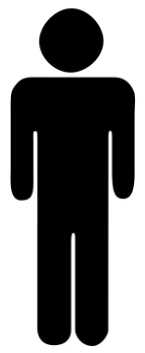 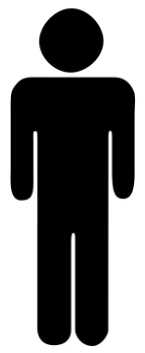 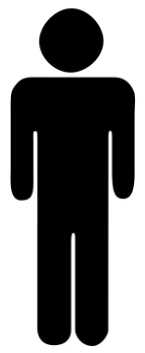 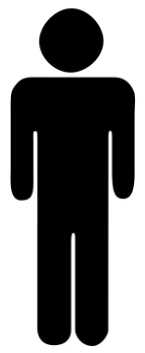 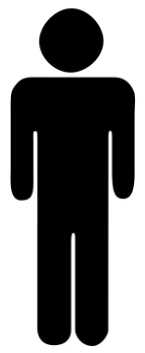 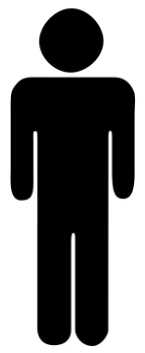 Richer than you
Poorer than you
$30,000
globalrichlist.com
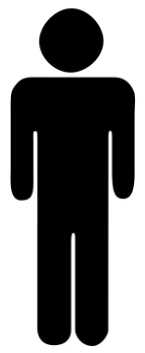 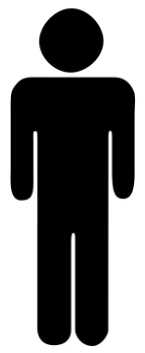 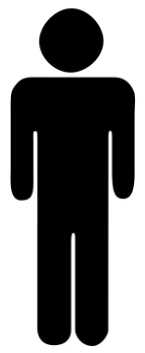 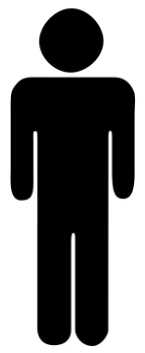 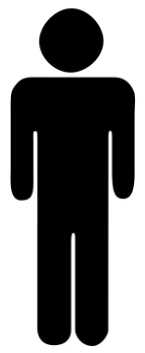 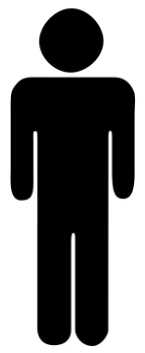 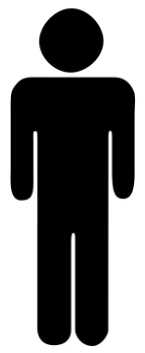 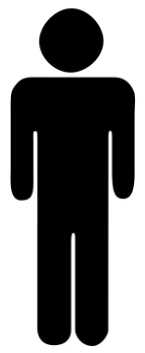 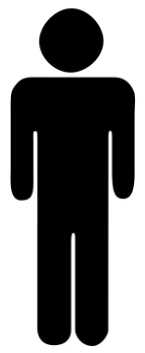 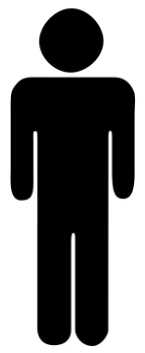 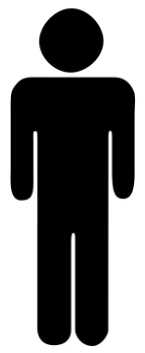 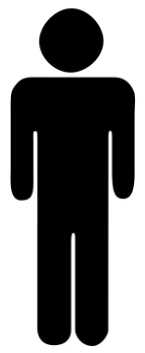 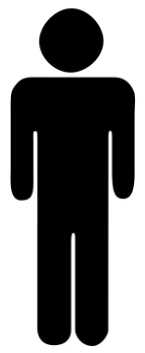 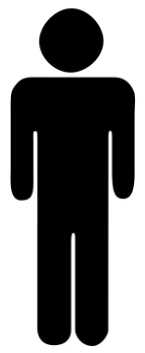 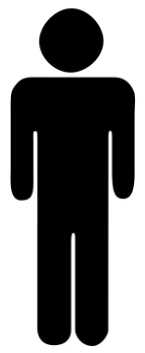 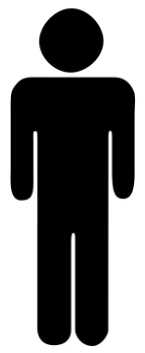 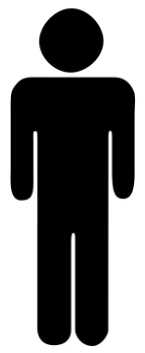 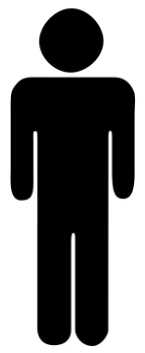 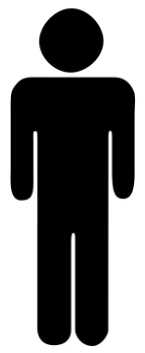 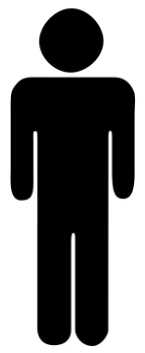 It would take the average laborer in Indonesia
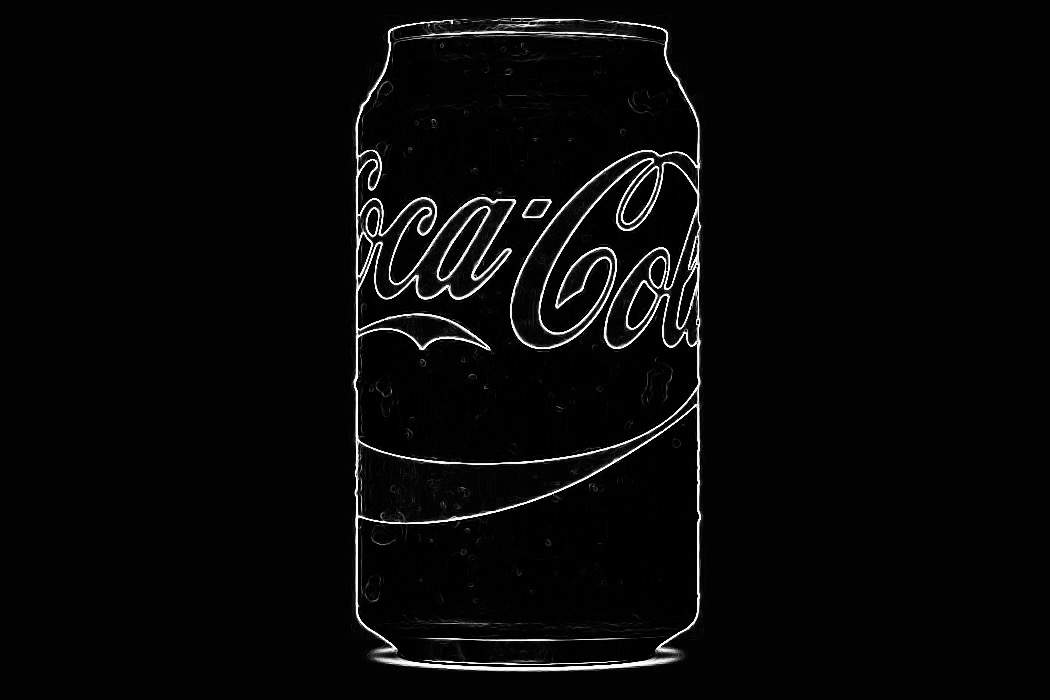 In 1 hour you make
It will take you just over 
2 minutes to earn enough money to buy a can of Coke.
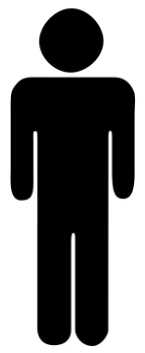 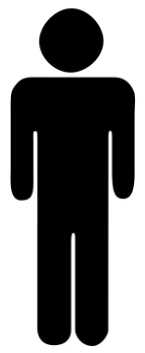 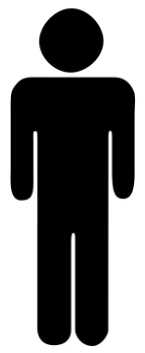 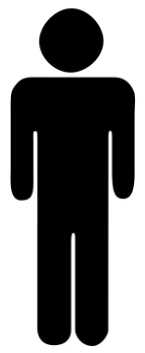 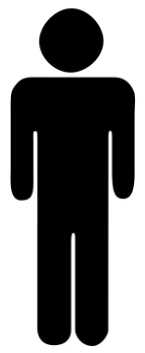 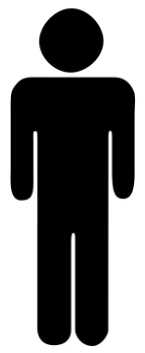 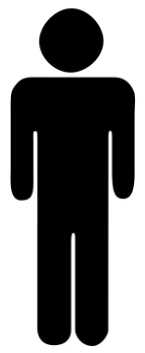 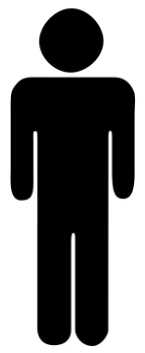 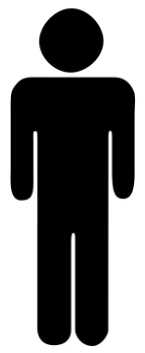 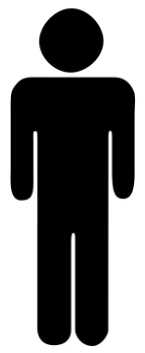 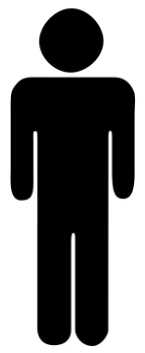 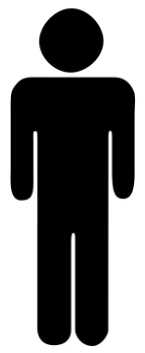 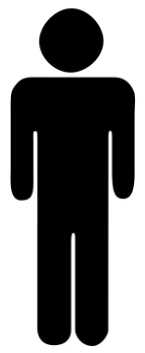 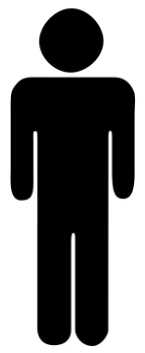 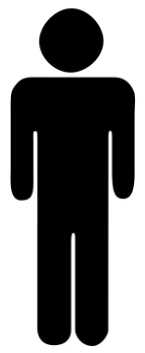 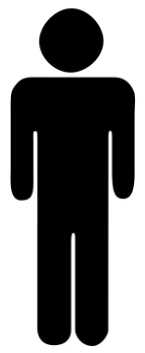 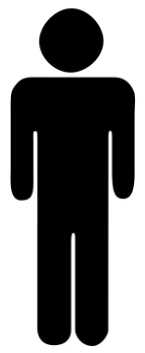 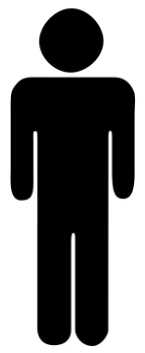 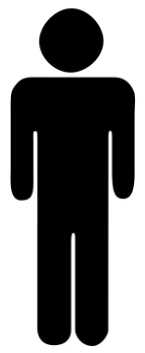 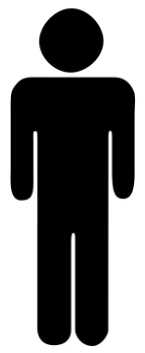 You’re in the top
$15.63
1.23%
40 years
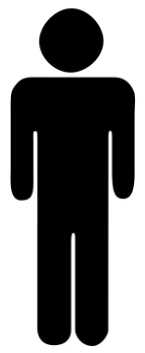 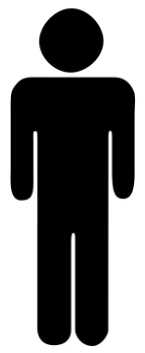 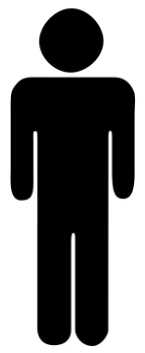 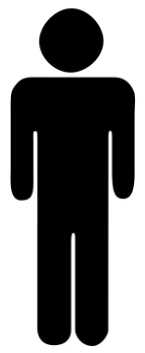 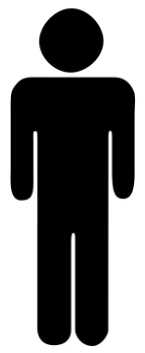 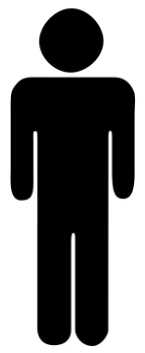 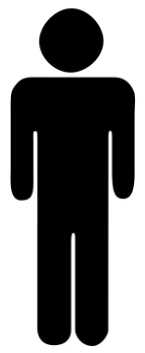 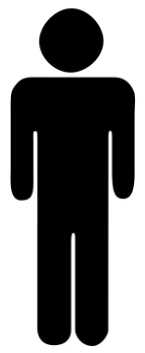 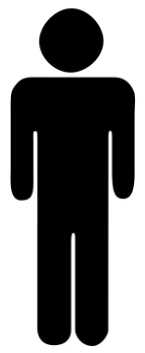 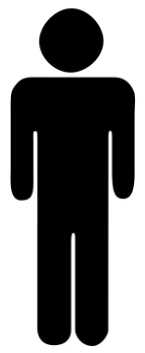 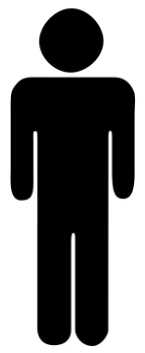 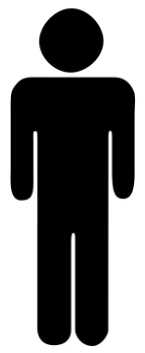 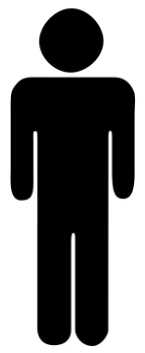 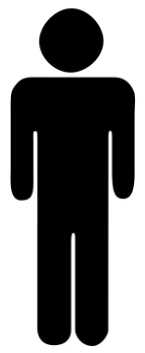 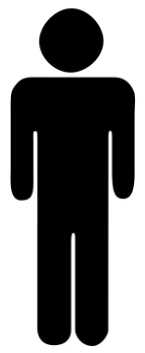 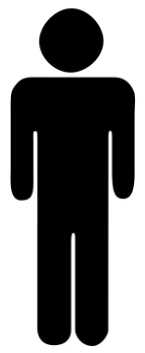 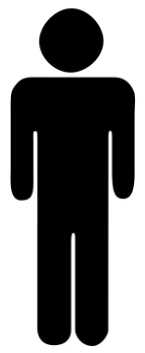 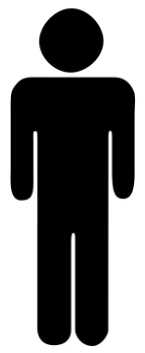 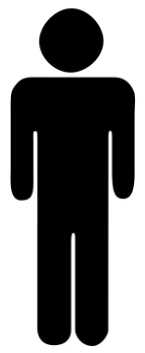 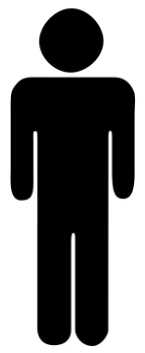 The average laborer in Indonesia makes just $0.39 in the same time
The average laborer in Indonesia will have to work 
nearly 2 hours to afford one.
richest people in the world by income
to earn the same amount
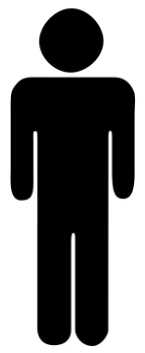 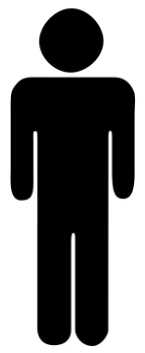 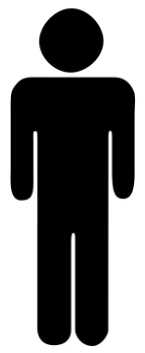 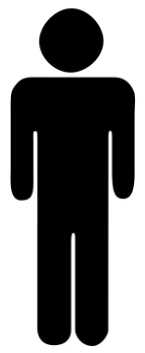 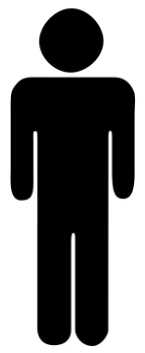 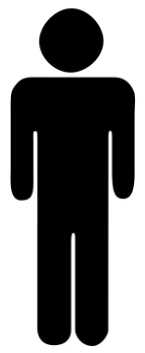 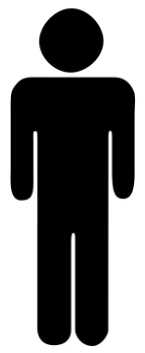 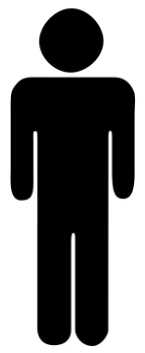 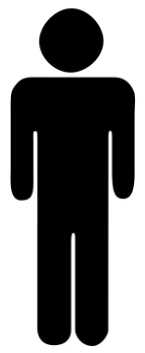 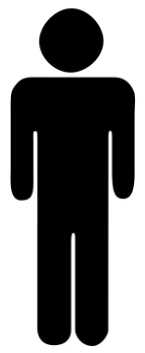 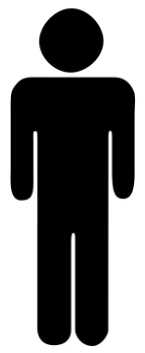 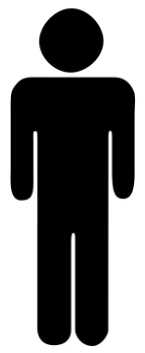 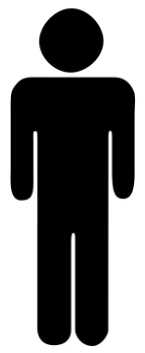 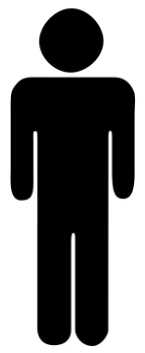 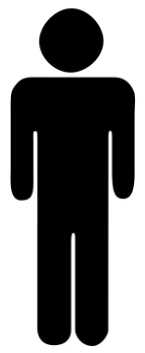 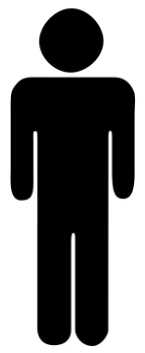 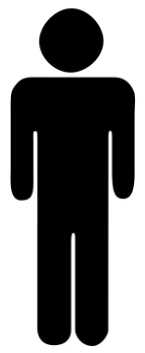 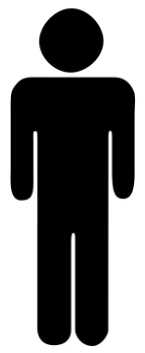 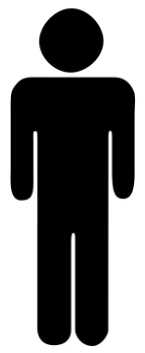 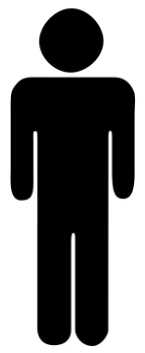 You
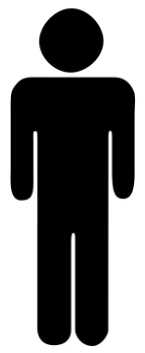 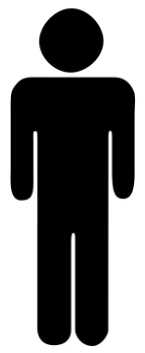 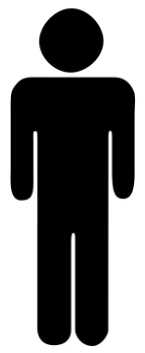 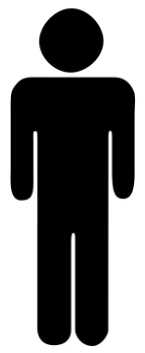 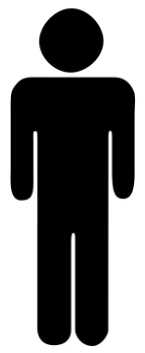 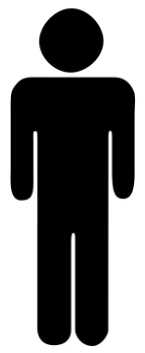 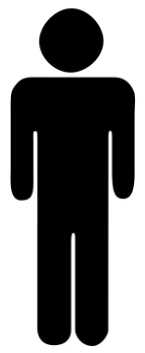 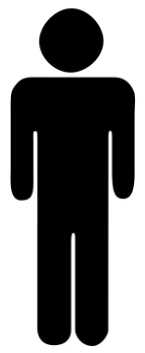 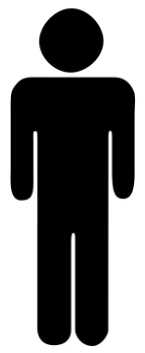 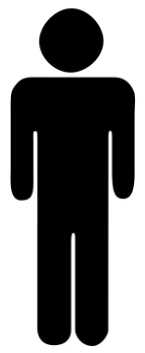 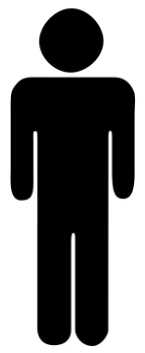 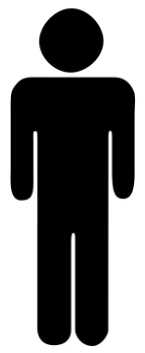 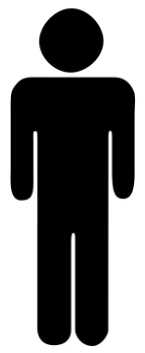 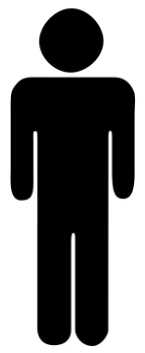 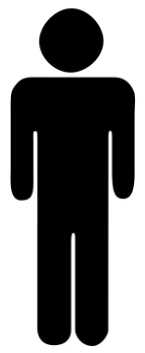 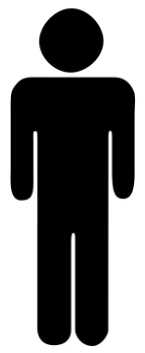 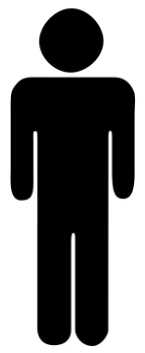 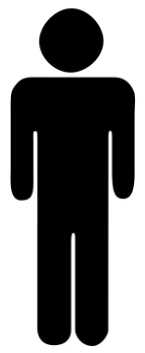 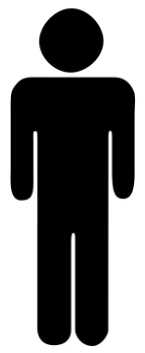 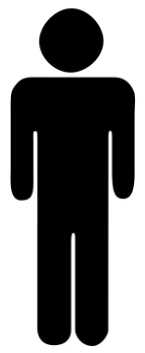 Richer than you
Poorer than you
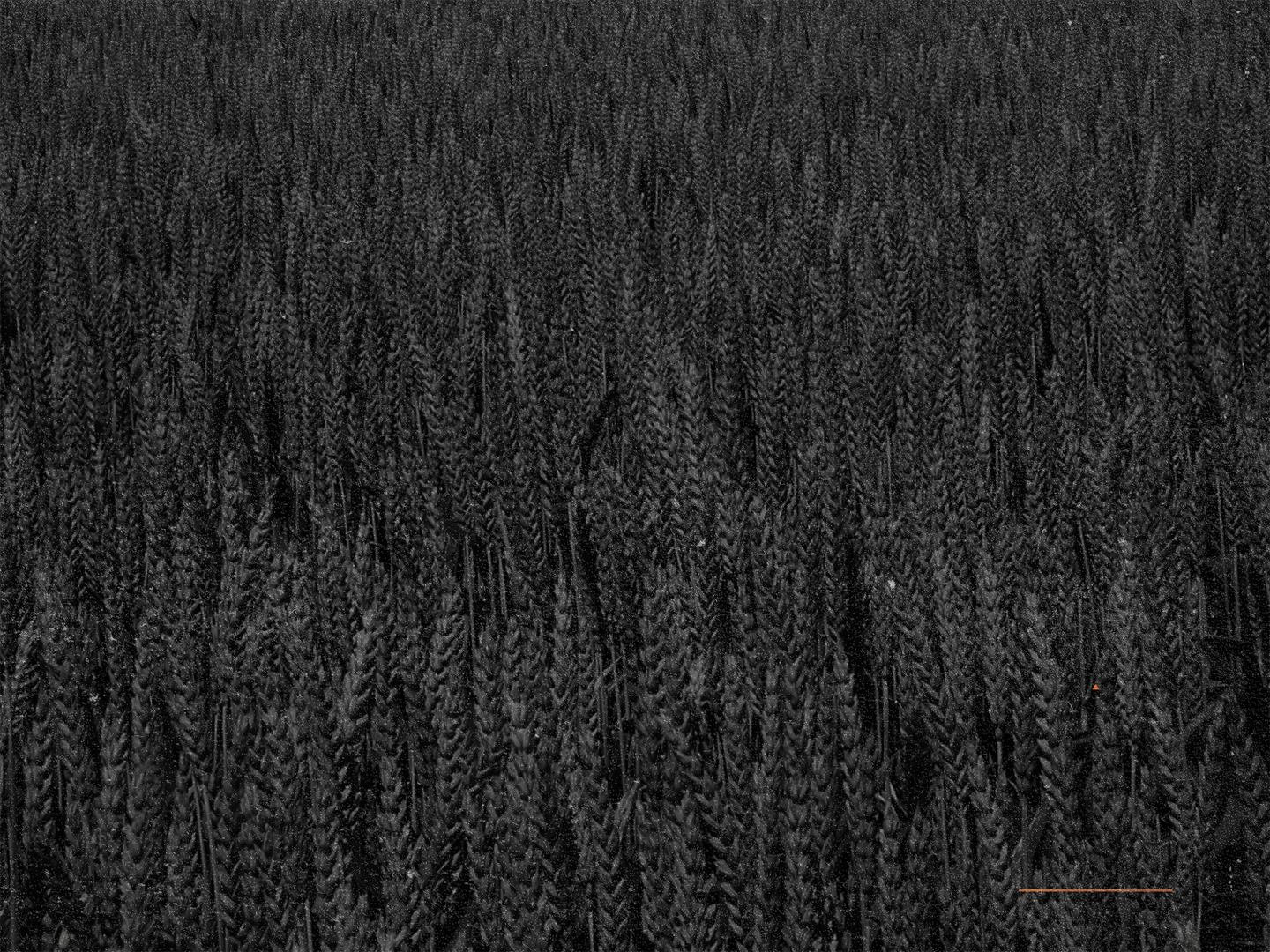 IT’S NOT WRONG TO BE RICH
Abraham (Gen. 13:2);  David (1 Chr. 29:28); Joseph of Arimathaea (Matt. 27:57)

The LOVE of money is wrong (Eccl. 2:10-11, 5:10; Matt. 6:24; Luke 16:13; 1 Tim. 3:3, 6:10;  2 Tim. 3:1-5; Heb. 13:5)
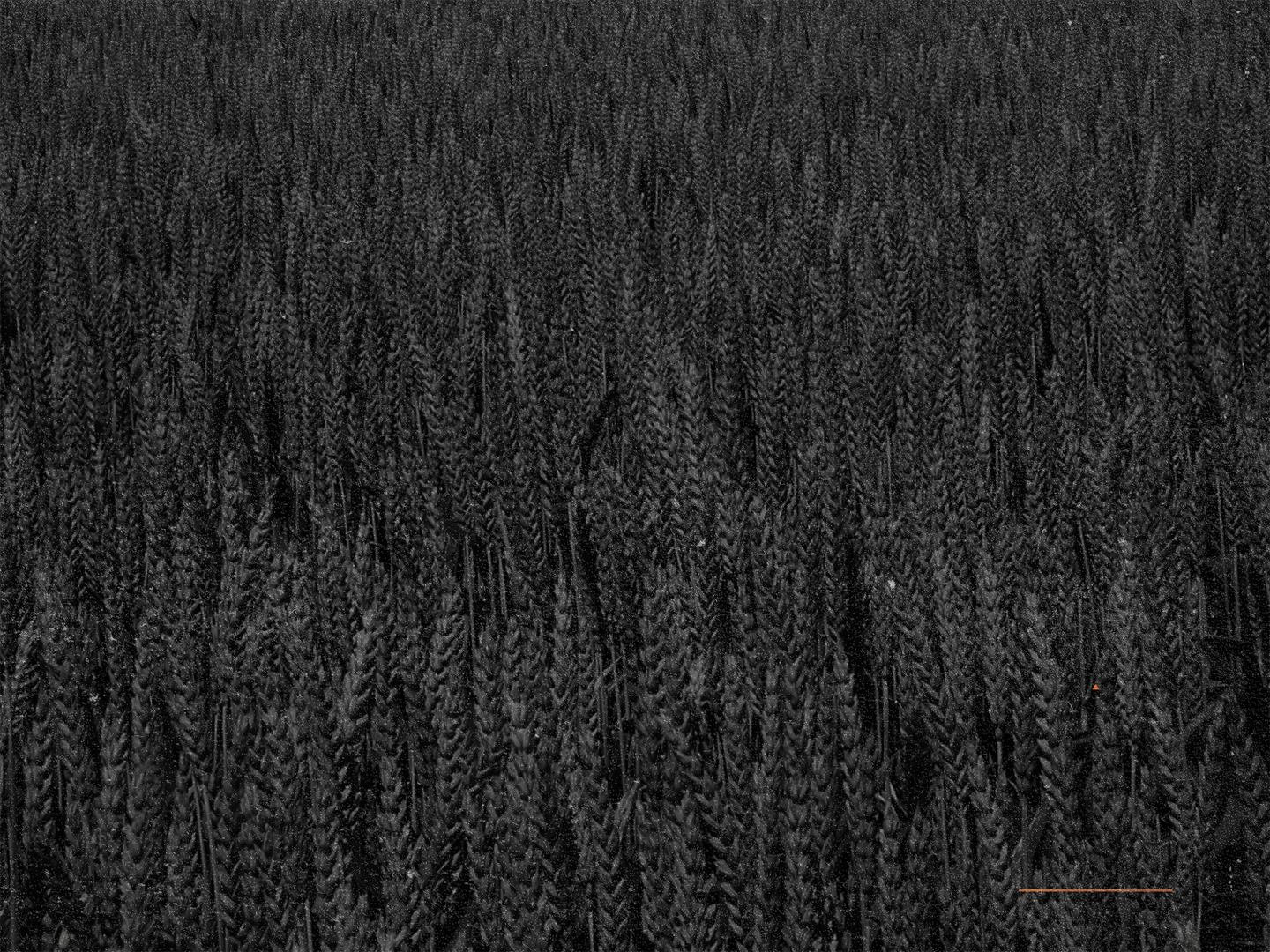 ATTITUDE OF THE RICH MAN
Viewed possessions as HIS (vv. 17-18)
Psalm 24:1
1 Chr. 29:11
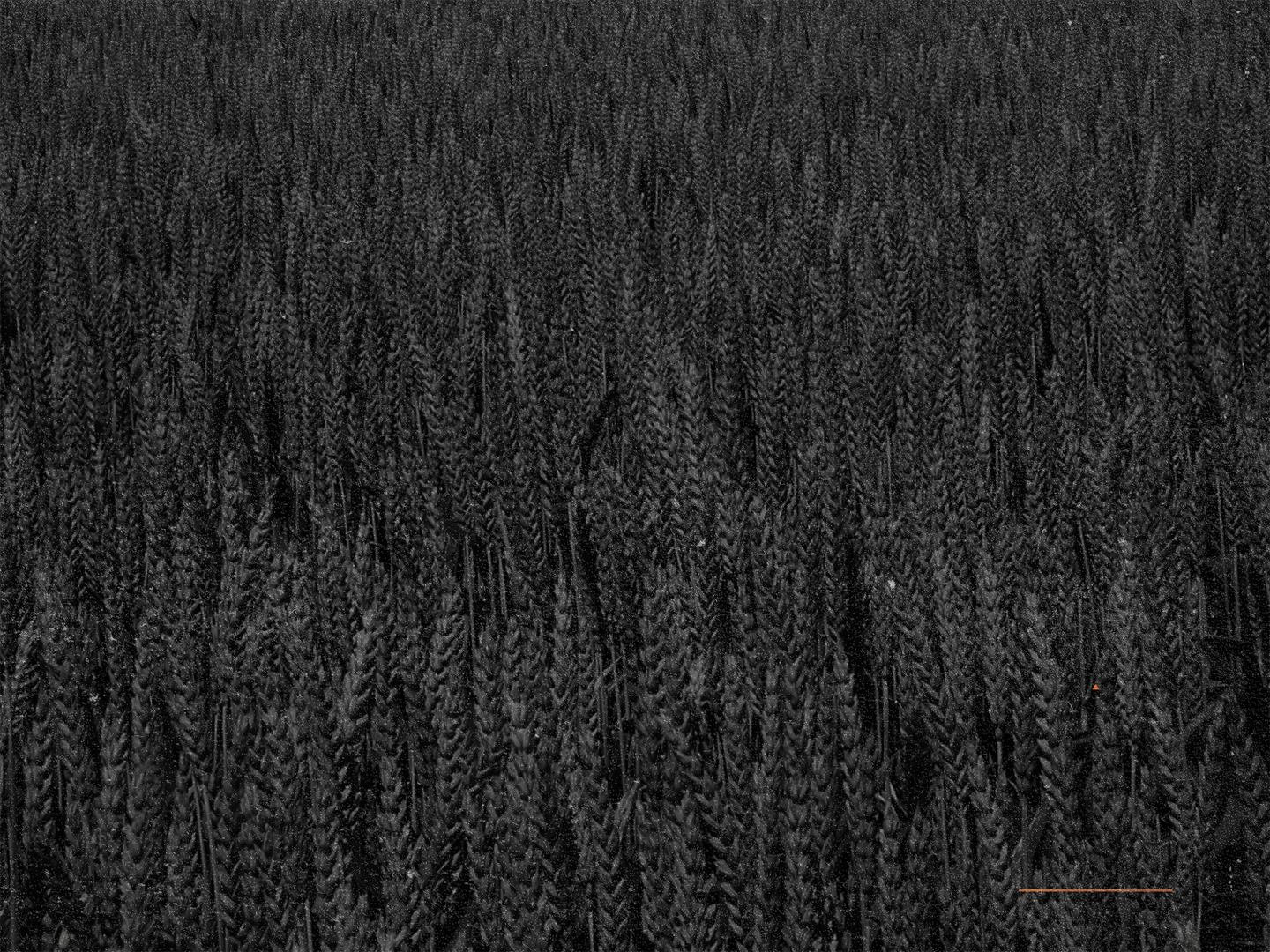 DANGERS OF FORGETTING THAT GOD OWNS ALL
Fail to recognize His sovereignty 

Don’t depend on Him as we should
	
Develop improper attitudes
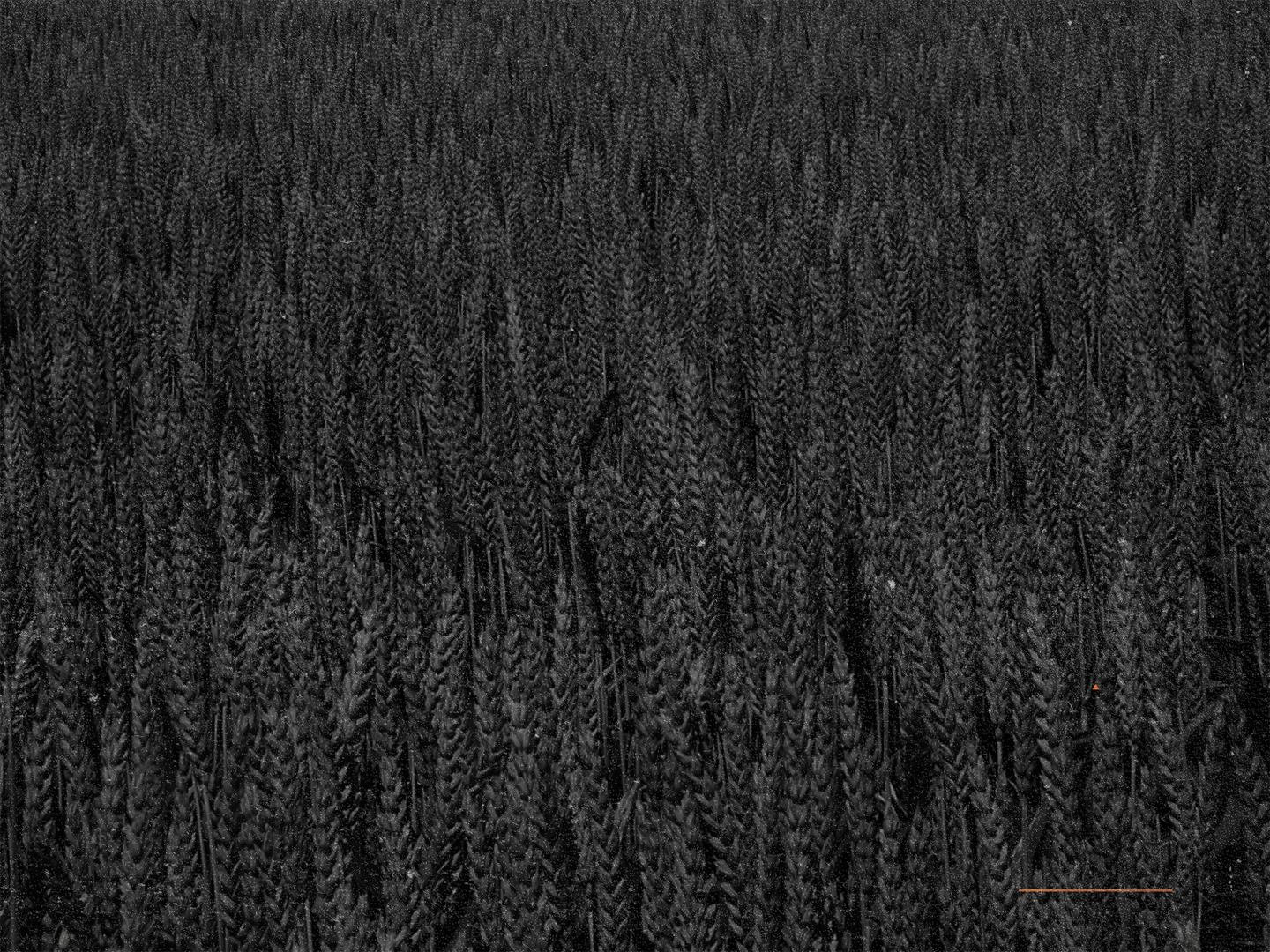 ATTITUDE OF THE RICH MAN
Viewed possessions as HIS (vv. 17-18)
Psalm 24:1
1 Chr. 29:11

Put confidence in his possessions (v. 19)
	-   Matt. 6:19-21

Wasn’t content with what he had (v. 18)
	-  1 Tim. 6:6-10
	-  Luke 12:22-24, 27-31
	-  Heb. 13:5
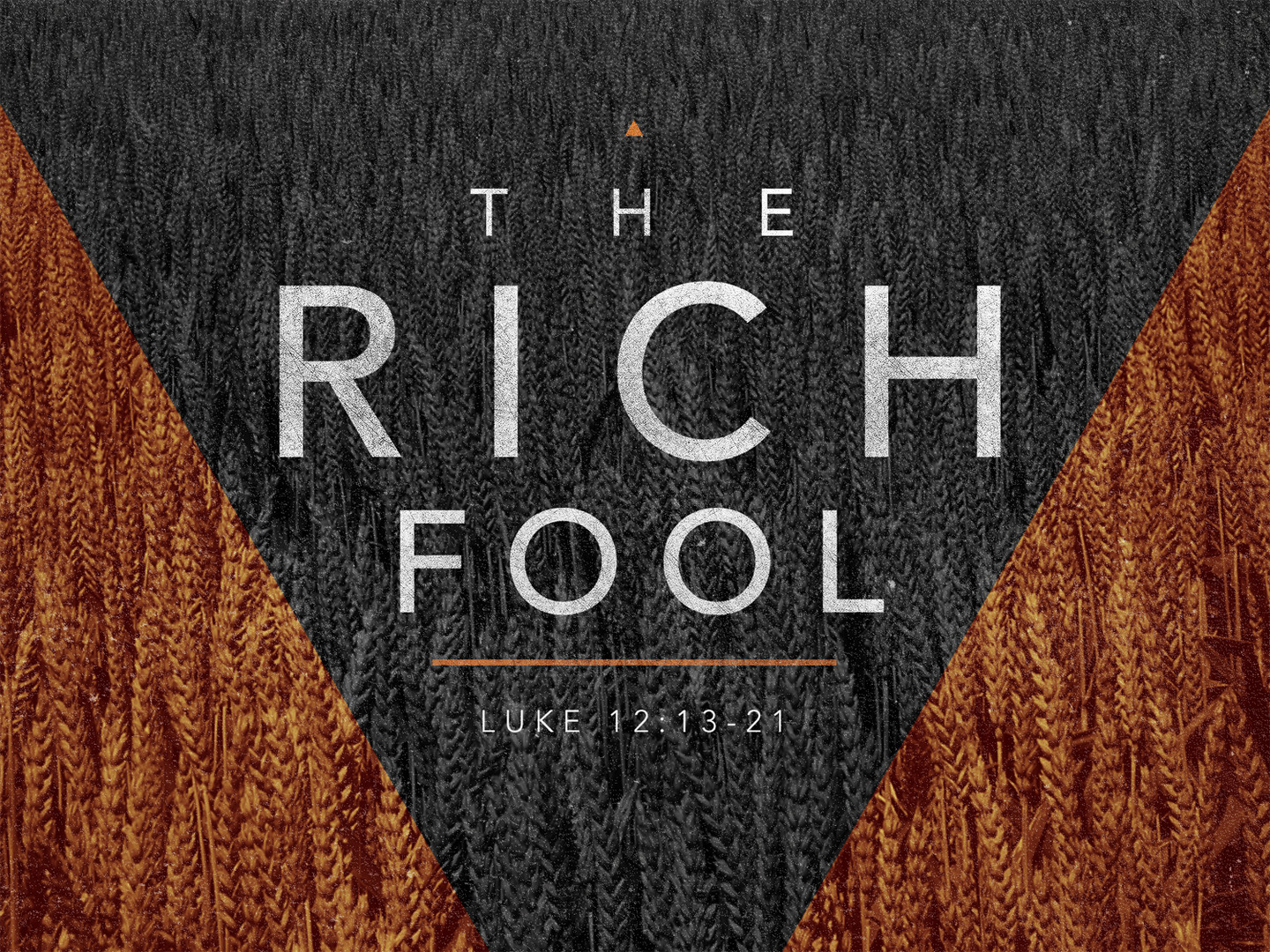